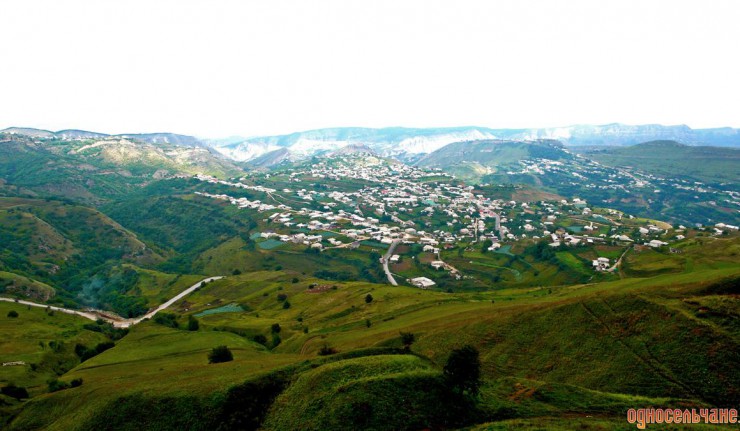 Даргантачи гIяхIладли
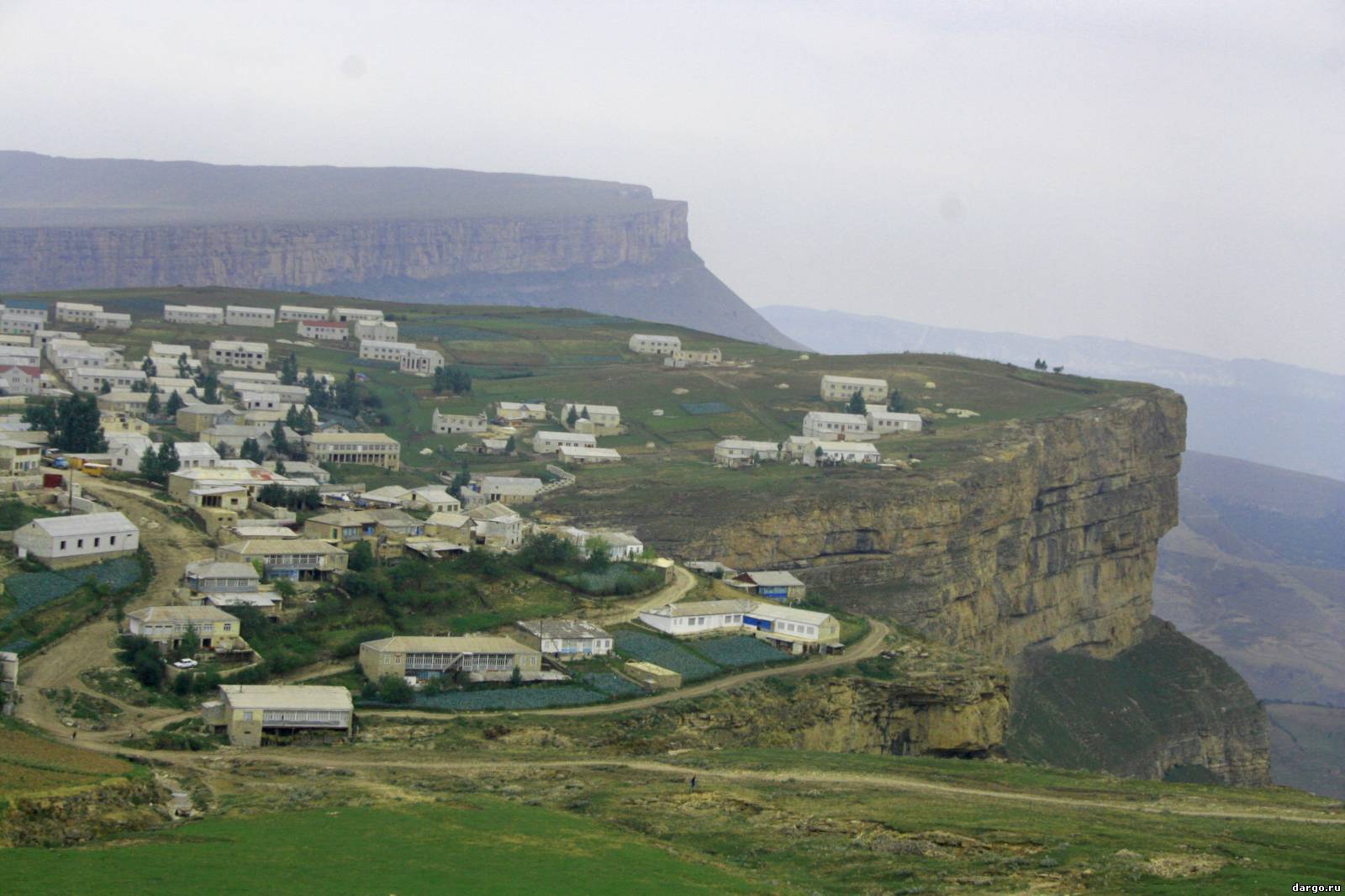 Дарган мез хIедалуси дарганра дарган ахIен!
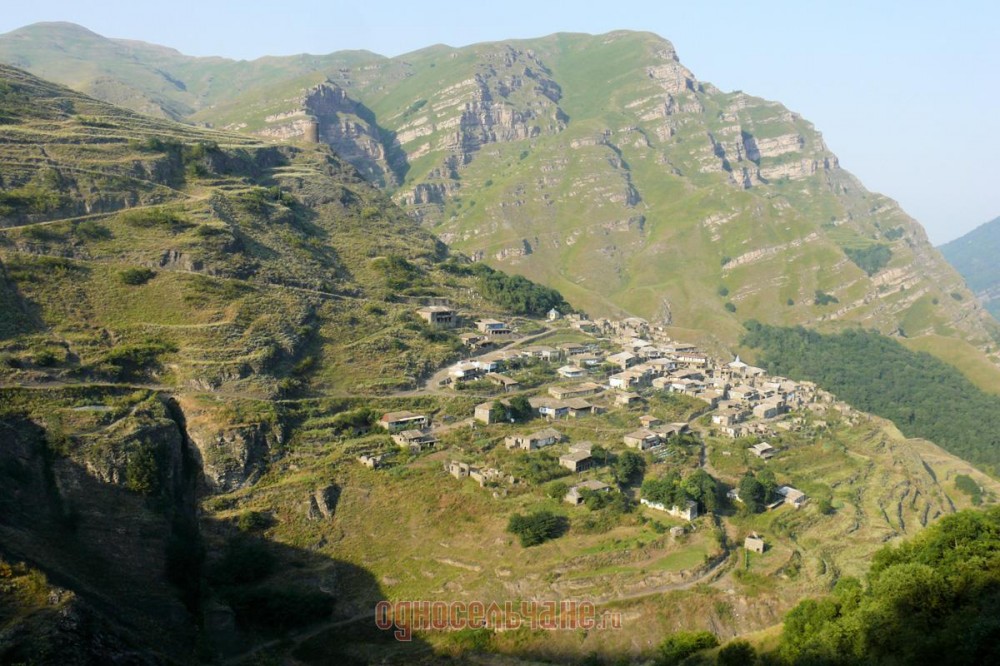 Гьарил дарга чебла саби нешла мез дагьни
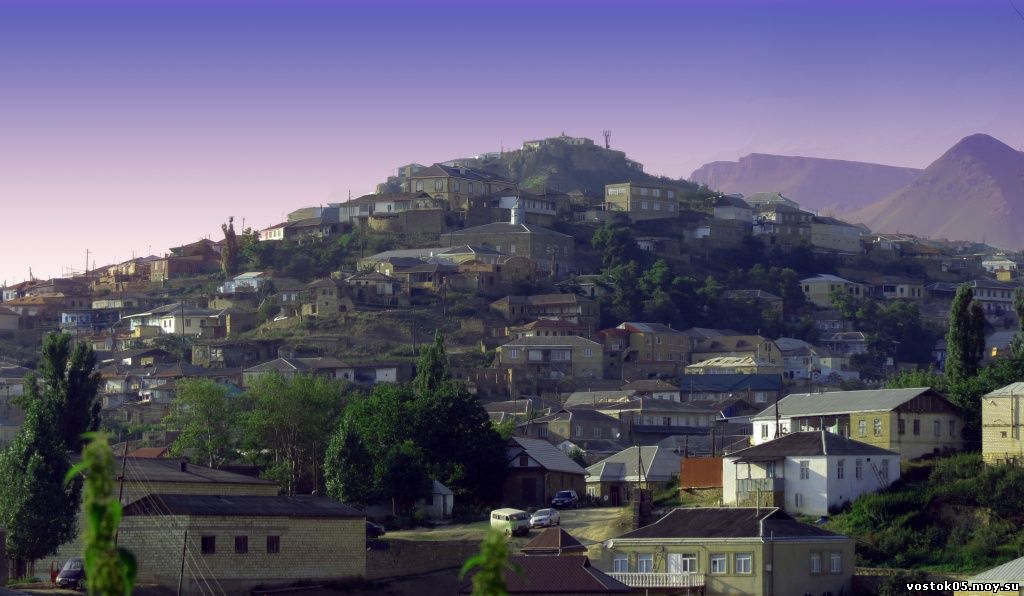 Нешла мез – дурхъати мез сари, 
илди асес яра дицес хIейрар!
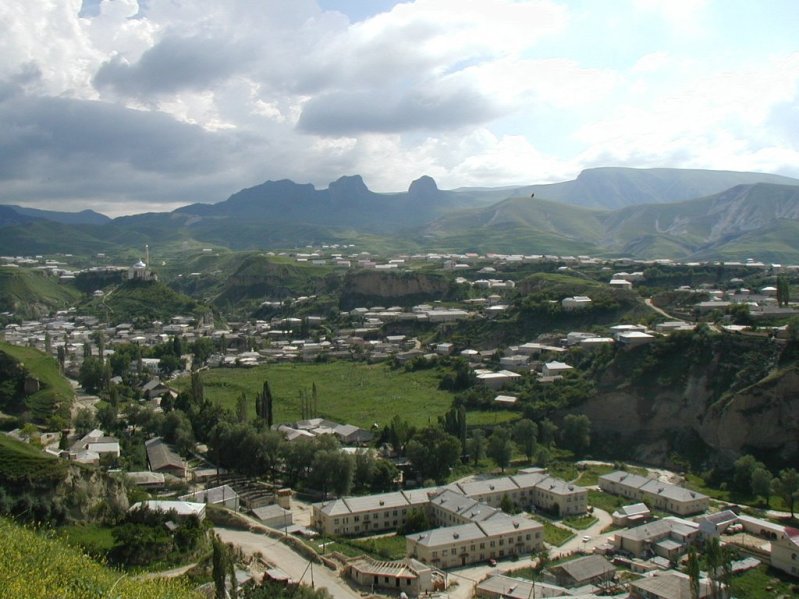 Дусми аркьян
халкь барсбирар,
амма мез кавлан.
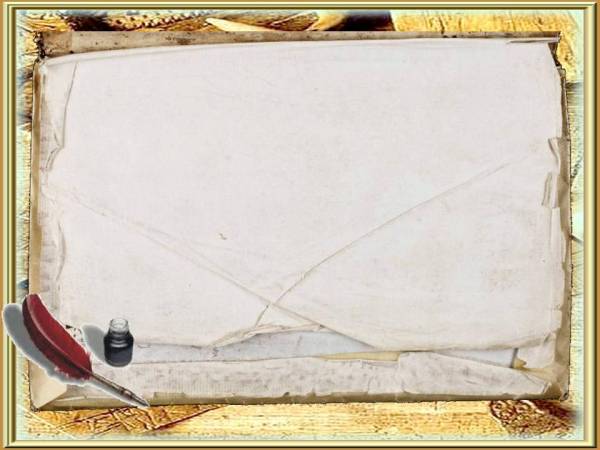 Ишди дугьби хIушала лугъатличи шурдатирая.

Жагаси, чуду-хинкI, багьлали, ранг, хIериэс, кIари, азгъин, гIурдус, жягIял, тIашизес, цIябхIели, чеди, галга, къалабали.
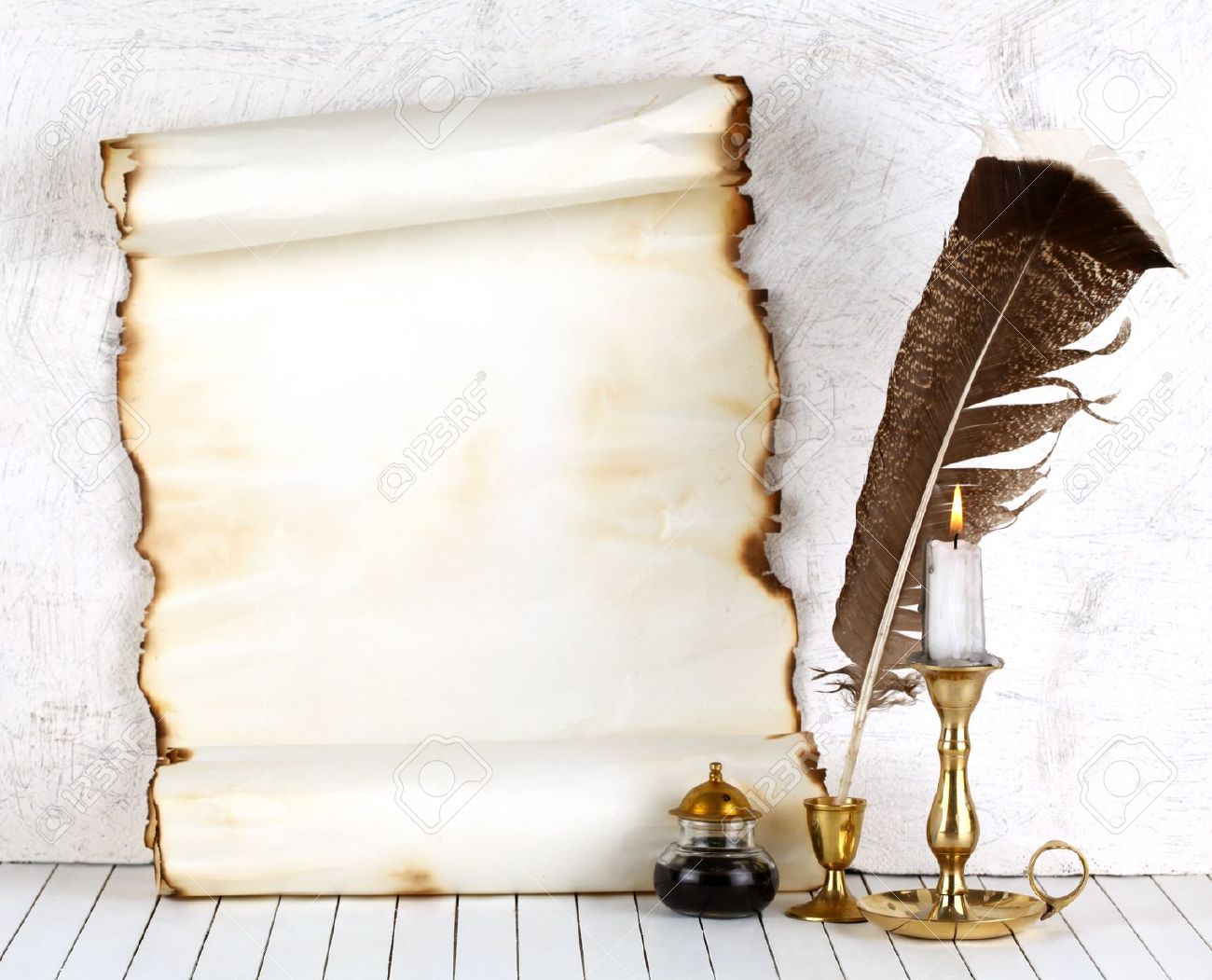 ЛехIдизирая назмуличи  ва хIисаббарая 
чиди  лугъатуни гьандушили 
ГI. Абу-Бакарли.
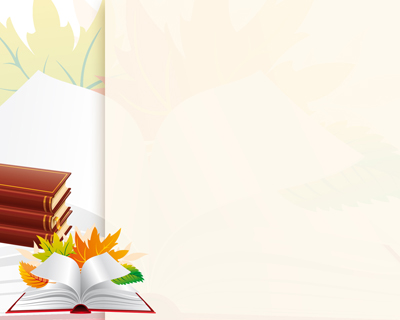 Дарган мез
ГIяжаибси мез сари
Нушала даргала мез,
Нешла бикIули саби,
Агара дудешла мез.

Мискинси саби, бикIар,
Нушала мезла давла,
ДугIла саби ил хабар – 
Диур мез Батирайла.

Мезла хала хIеркIлизи
ВерхIел хIеркI лер дашули,
ВерхIелра лугъатлизир
Дугьби лер рангдикIули.

Илди айхъес балуси
Сай верхIна гIяхIна гъабза,
Мез давлачердируси
Пергерси гъайла уста.
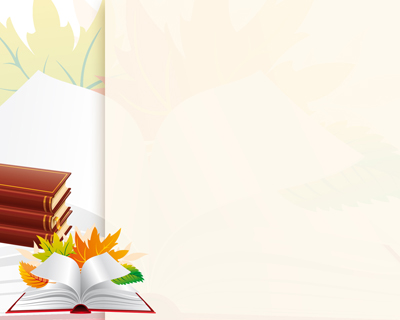 ХIурхъила гъайли вирар
Дигайла хIябкуб дурес,
Бяхъили чулан чугур,
Исбагьи гIяшикьрарес.

ЦIудхъурла цIакьти сари
ГIяхIгъубзначил гъайикIес,
КьяртIбелкIи тIулба супел,
Гъайли шурми дучIахъес.

Рахли душман чевхъалли,
Дигули ари буцес,
«ХIябал хIярхIя акьурли,
Чети пясли арукьиз».

Хайдакьла гъайли вирар
Сирмуг хъярба беркахъес,
УркIи барес, бурили
Масхарала ца хабар:
«Я циннии абирули.
Я биран авалтуси
Мейданра мейдан акку».
Ахъушала хъу дерхъаб
Паргъатли лякьирбирес,
Сабура каммабиаб
«Уркурли гIяра бурцес».

ГIярбукIла лугъатлизир
Устадешла гъай дирар,
УрцIразиб игIянайван,
Илди дархдалги дирар.

Уркухъаннира биру
МаслигIят сунна гъайли,
Бугаси диргалара
Буру уркIи ряхIятли:

«БицIабква анкъи хIили
Иш нуша хIяйккантела!»
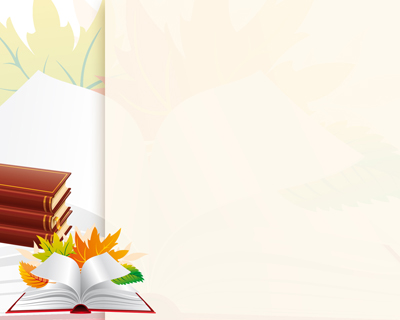 Сецад берхъили хьалли,
Ца галга анхъ бетхIерар,
Сецад давлачеб хьалли,
Ца лугъат мез бетхIерар.

Гьар журала цIедешли 
Анхъ бухъули кьяйдали,
Лерил лугъатуначил,
Мезра дерхъаб духъули!
ГIяжаибти мез сари
Нушала даргала мез,
Нешла бикIули саби.
Агартив дудешла мез?

ГIилмула урхьни ихъес,
Дунъяла жуз сабирхъес,
Нушаб чараагарти,
Гъамтили детаурти.

Лергу урусла мезра
Нушани дузахъути.
ГIур сейкIусирав илдас,
Дудешла мез хIейкIули?
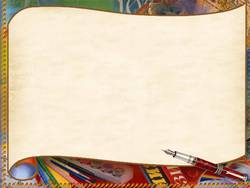 Ишди дугьбазирад предложение цалабяхъая.
ДАРГАН
МЕЗ
ДАРГАНРА
ХIЕДАЛУСИ
ДАРГАН
АХIЕН!
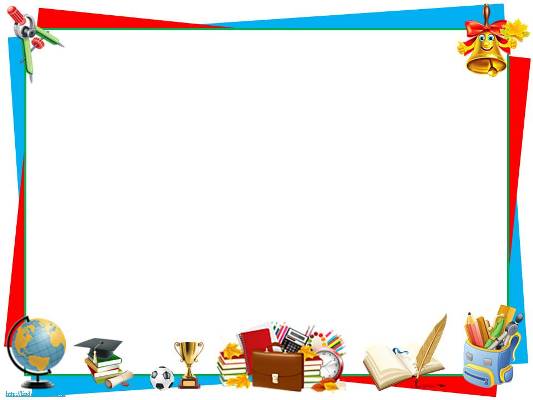 Ишди предложениеби цугдуцая ва сегъуна декIардеш лебал белгибарая.
Дия нешли ну шике ряхIрариб. (къадарла л.)
Дила абали ду шине раткяхъивда. (хайдакьла л.)
Дила нешли ну шичи рархьира. (ахъушала л.)
Дила вабал ду гьинняхI ратягъибда. (ицIарила л.)
Дила абали ну шики раргьаира. (муирала л.)
−
−
−
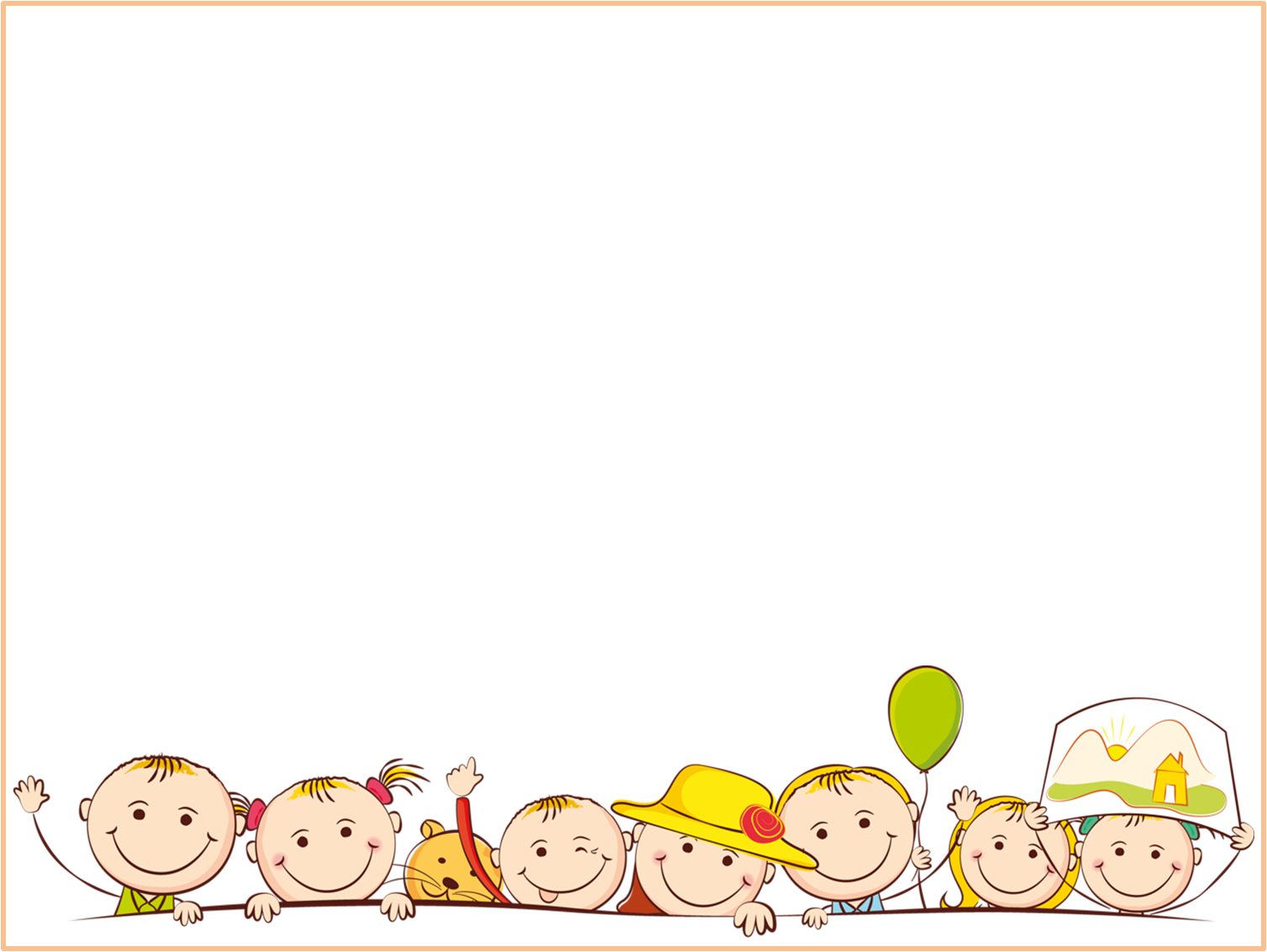 ЛА
УЧКА
К
₊
₊
₊
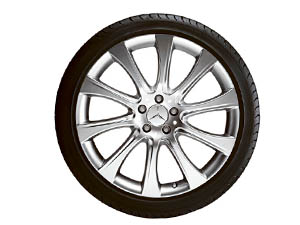 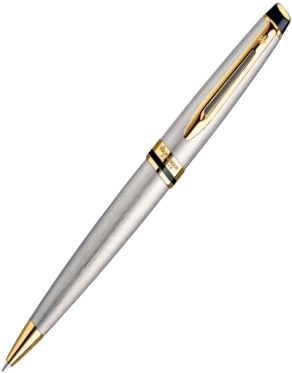 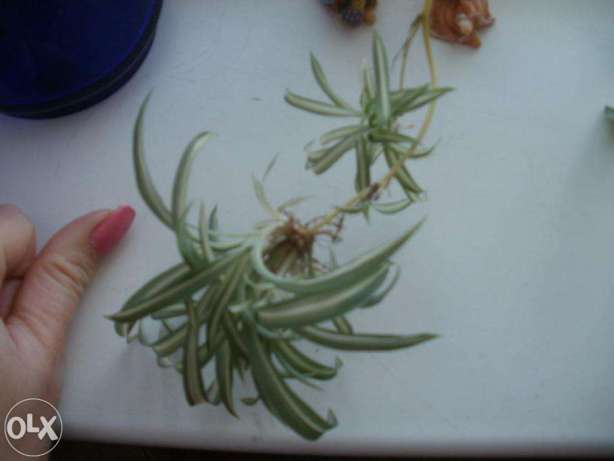 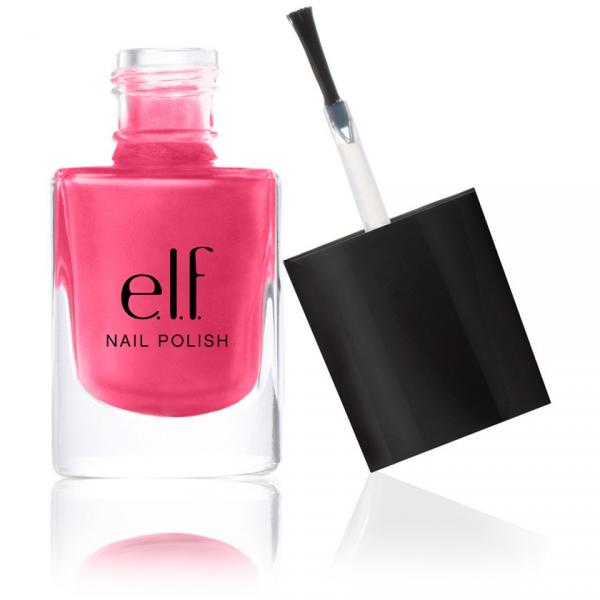 ГIямарла Батирай чиди лугъатличи сайри далуйти дучIуси?
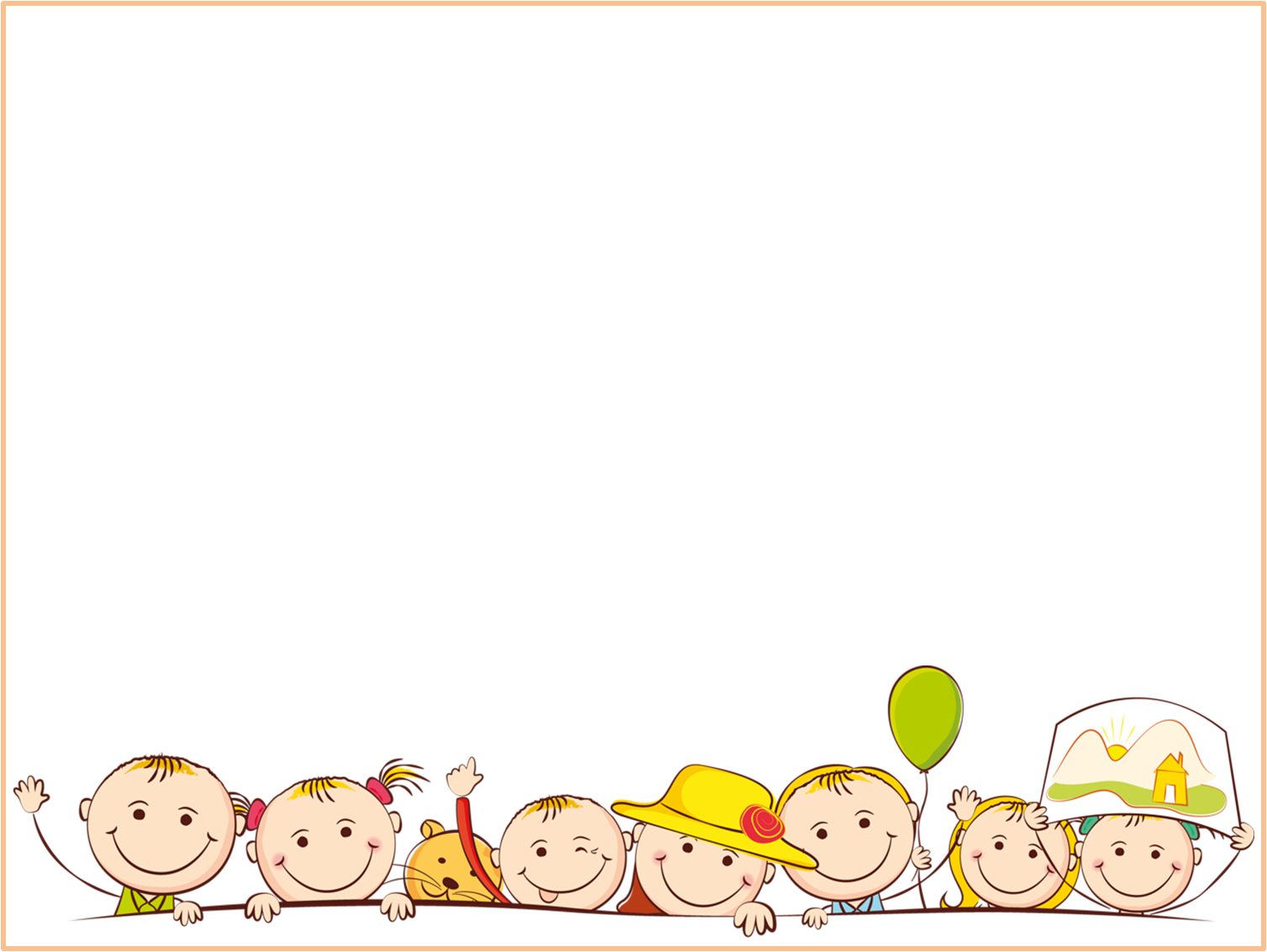 − А
− УН
−МИ
₊
₊
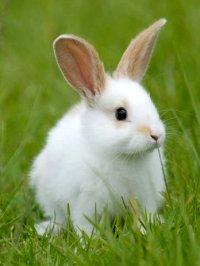 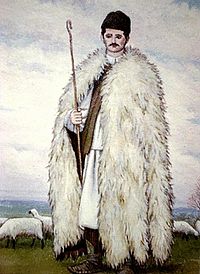 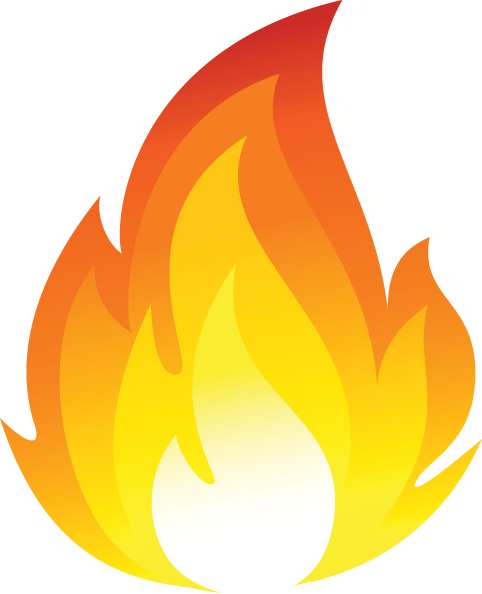 Мунги ГIяхIмад чиди лугъатла вакил сая?
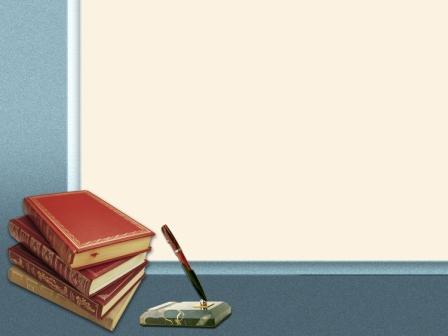 ГIергъити дугьбазирад существительноеби, прилагательноеби, глаголти черделкIеная.
БугIярдеш, кункси, лукIес, хIеркI, шиниша, пикриикIес, ватIан, айзес, пикри, ахъси, бурес, душман, цархIил, гIяббаси, касиб, бялихъ, хьанцIа, ванаси, жагаси, иршес, пашманиуб.
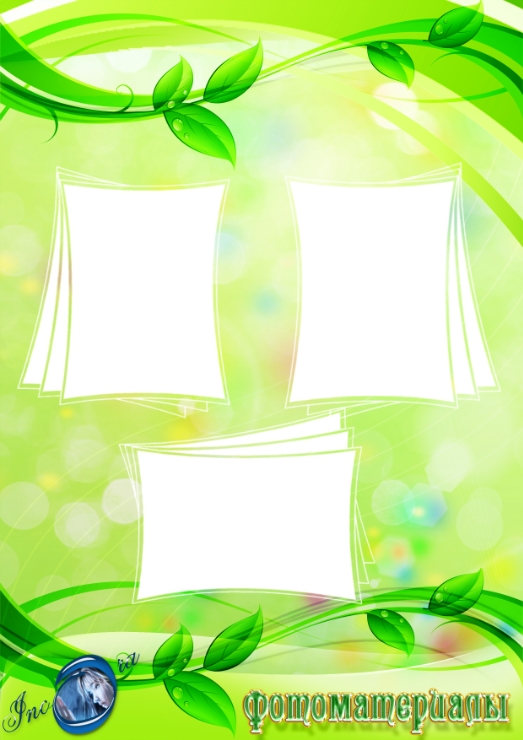 СУЩЕСТВИТЕЛЬНОЕБИ
ПРИЛАГАТЕЛЬНОЕБИ
БУГIЯРДЕШ,
ХIЕРКI, ПИКРИ,
ВАТIАН,  БЯЛИХЪ, ДУШМАН,
ГIЯББАСИ.
КУНКСИ,  ШИНИША, АХЪСИ,  ЦIАРХIИЛ, ХЬАНЦIА,  ВАНАСИ, ЖАГАТИ.
ГЛАГОЛТИ
ЛУКIЕС,  ПИКРИИКIЕС, АЙЗЕС,  БУРЕС,  КАСИБ, ИРШЕС,  ПАШМАНИУБ.
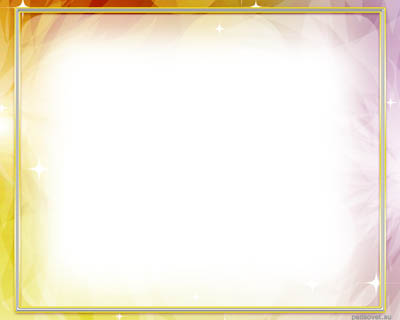 Иш назмулизирад  лугъатла дугьби черделкIеная, белгибарес  чиди лугъатличи белкIунси назму.
БуцIар цIала ламили
Игулего дила чарх,
Гьар мурт гьанбикаллера
ХIу агни нушачил варх.

Лерил хIянки даркьиле
Камте гIямру деркIиле,
ХIела уркIила мурад
Укьунил хIебуриле.
УркIи бицIибил децIра
Чарх бицIиб шишимтера,
Датаде хIуни гIелар
БекI бицIиб пикрумбера.

ХIу сенъан ебкIибилрел
Наб багьес ахъри бигиб.
Саби – ахIинабела
Ахир кабихьес бигиб.
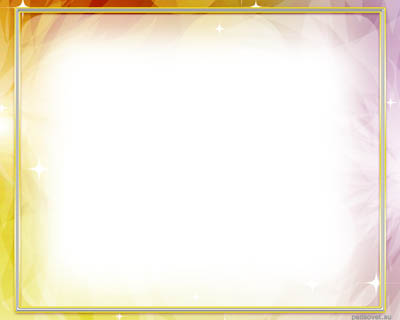 Иш назмулизирад  лугъатла дугьби черделкIеная, белгибарес чиди лугъатличи белкIунси назму.
БуцIар цIала ламили
Игулего дила чарх,
Гьар мурт гьанбикаллера
ХIу агни нушачил варх.

Лерил хIянки даркьиле
Камте гIямру деркIиле,
ХIела уркIила мурад
Укьунил хIебуриле.
УркIи бицIибил децIра
Чарх бицIибил шишимтера,
Датаде хIуни гIелар
БекI бицIиб пикрумбера.

ХIу сенъан ебкIибилрел
Наб багьес ахъри бигиб.
Саби – ахIинабела
Ахир кабихьес бигиб.
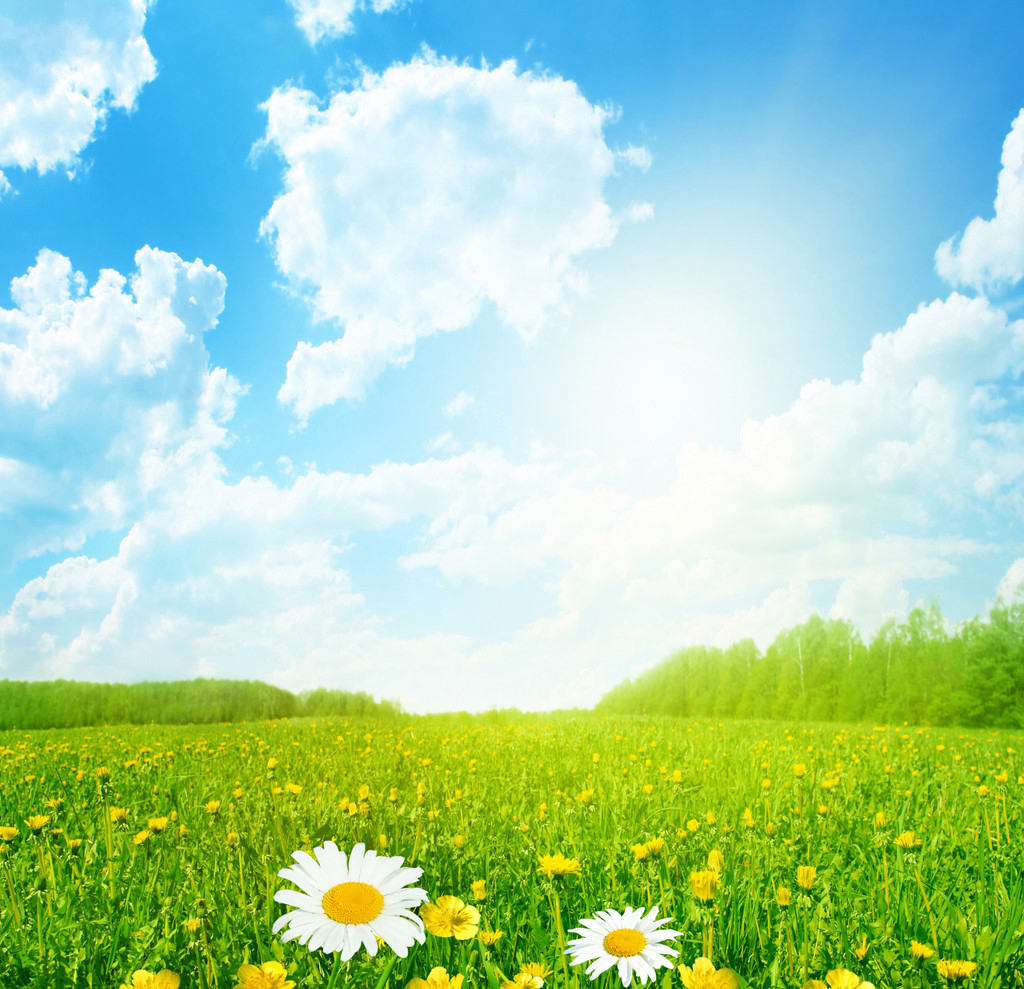 Кроссворд арзая ва илаб дигIянабикибси дев баргая.
Буйнакскла районнизиб  сегъуна лугъатла  дарганти саби хIербирути?

Сегъуна лугъат саби литературный мезлис хьулчили касибси?

Дахадаевла районна центр.

Даргантицун хIербируси, царал миллатла халкь агарси район.

Мургьи-арцла устнала ши.

Дарс бехIбихьес гьалар дирхъу.

ДекIар - декIарти шимазир ва махьурбазир дузахъути  гъайлис се бикIара?

ГIямарла Батирай чиди лугъатличи сайри далуйти дучIуси?
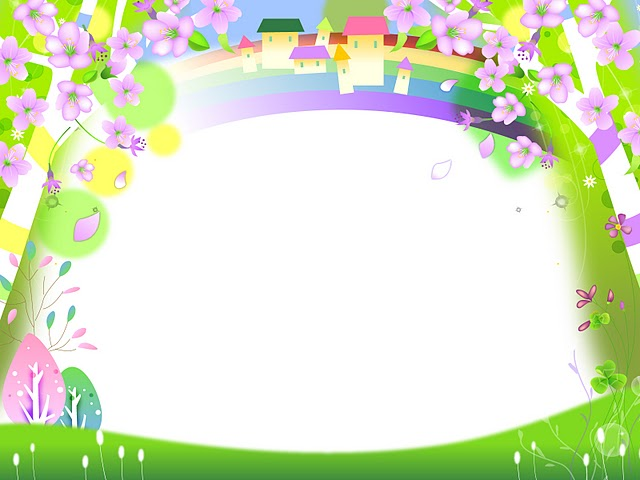 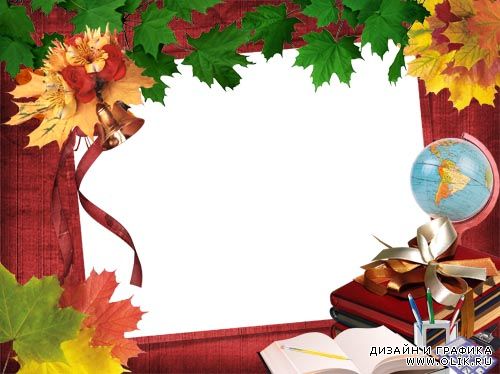 Лугъатла дугьби ца кьукьялизи ва литературный дугьби кIиибил кьукьялизи делкIирая.
Ликка, дабри, яцIал, кIатIи, ппала, ттуттеш, неш, кIана,  кIаппар, савгъат, калкка, жагаси, верхIел,
 чаквел, жагвай, курди, ангъвал, 
    гъуршла, ишбархIи, хIева.
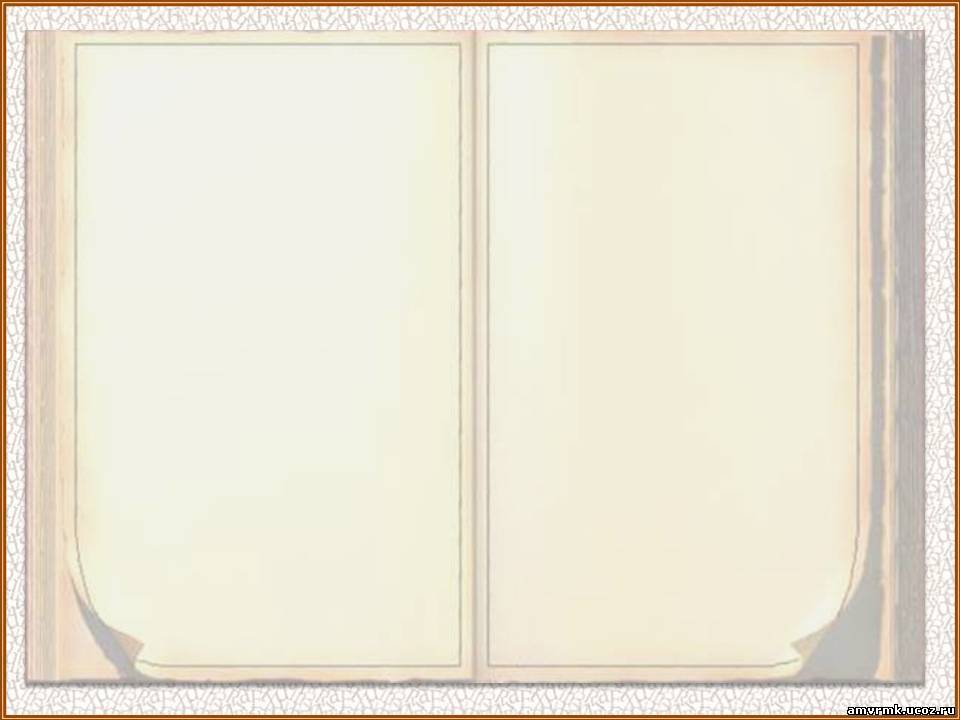 Ликка – лига 
яцIал – вецIал 
кIатIи – кIана
ппала – бала 
ттуттеш – дудеш 
кIаппар – кIапIи 
калкка – галга 
чаквел – жагаси 
жагвай – жагаси 
ангъвал – авал  
Гъуршла – жягIял
Дабри
неш
кIана
савгъат
жагаси
верхIел
ишбархIи
хIева
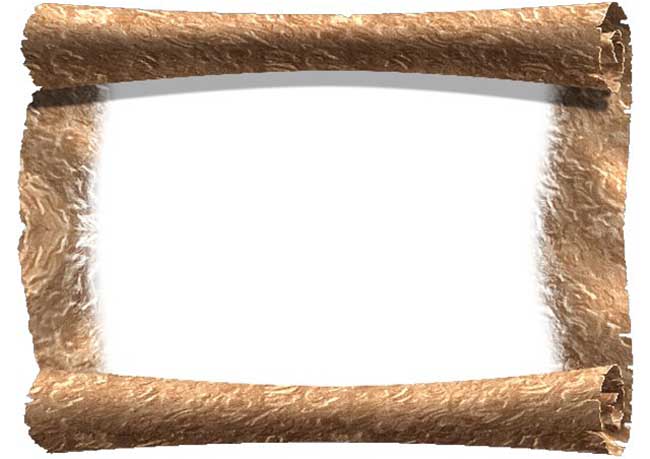 ГIергъити дугьбазирад 
имцIасигъуна декIарбарая.
ЛАВАША,     ГУБДЕН, 
       ГУНИБ,    АХЪУША,   
   СЕРГОКЪАЛА.
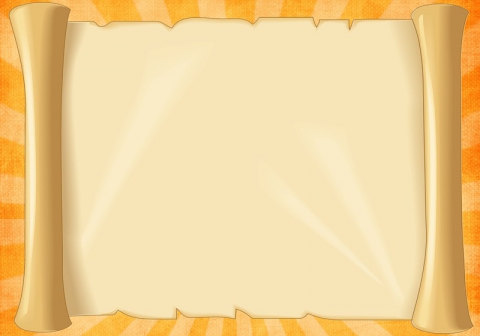 Синонимти дакIесли, урдатурти дугьби кадатирая.
1)ХIябибли сунела … диркьаличи гечбариб.
 2)Илаб илала … яшавлизиб ункъли кабииб. 3)ЗягIипикили гIергъи АсхIябли букуси …, дебали биштIаси бири.
 4)Дубурлантала бекIлибиубси … диъла хинкI саби. 5)Солдатуни гIергъисигъуна … барес хIядурбикIулри. 6)Ил гьакIлис душнайс нушачил гьатIи … барес дигули ахIенри.

ГIягIнити дугьби:  хъалибарг, дергъ, кулпет, беркала, дяв, хурег.
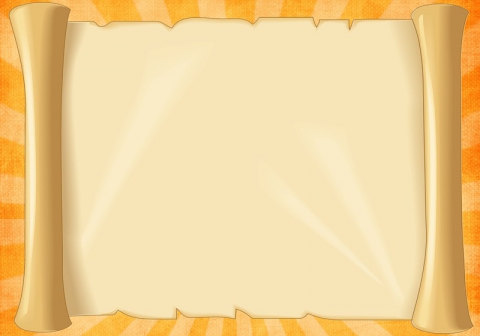 1)ХIябибли сунела  хъалибарг диркьаличи гечбариб. 
2)Илаб илала кулпет яшавлизиб ункъли кабииб. 
3)ЗягIипикили гIергъи АсхIябли букуси беркала, дебали биштIаси бири.
4)Дубурлантала бекIлибиубси хурег диъла хинкI саби. 
5)Солдатуни гIергъисигъуна дергъ барес хIядурбикIулри. 
6)Ил гьакIлис душнайс нушачил гьатIи дяв барес дигули ахIенри.
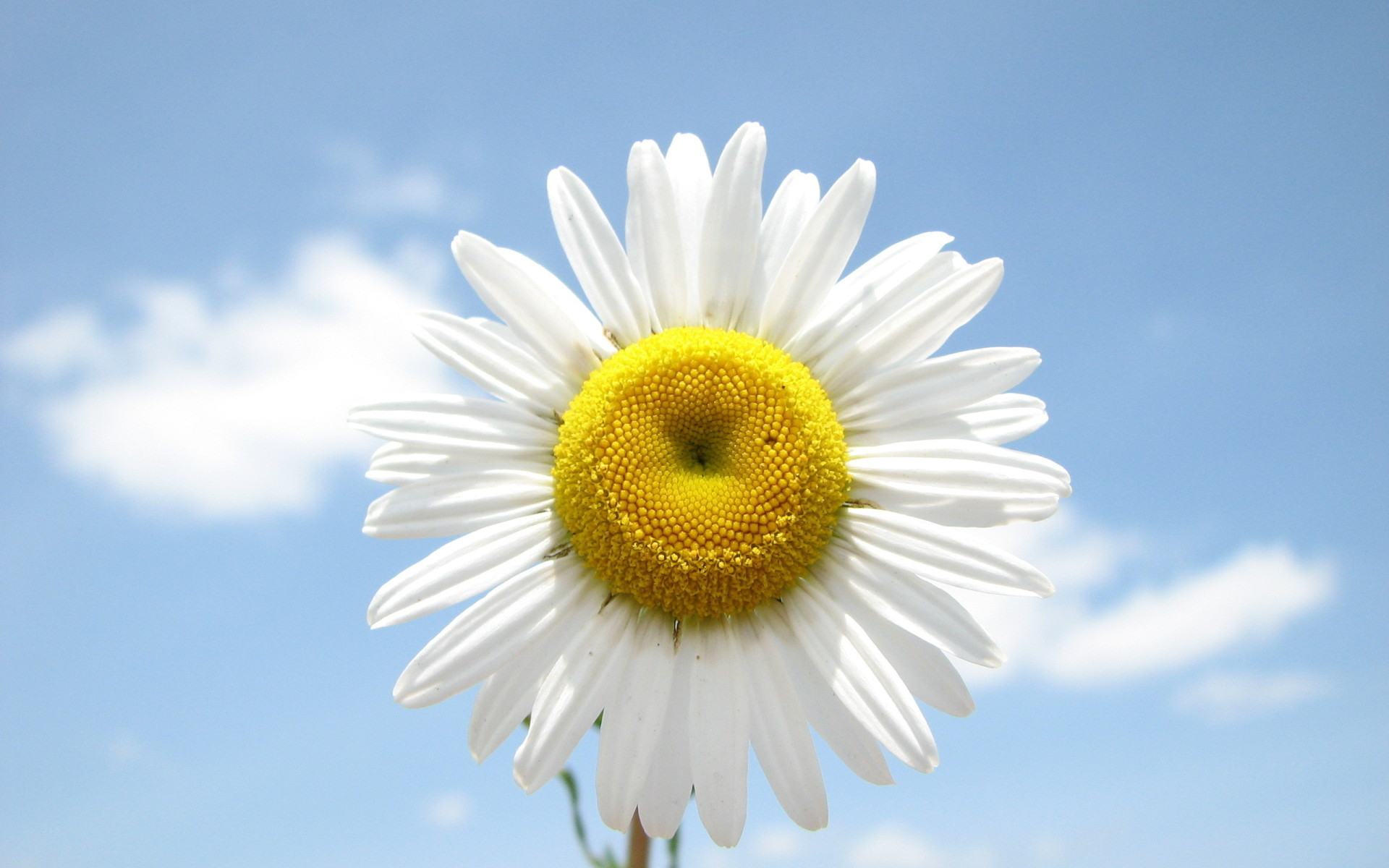 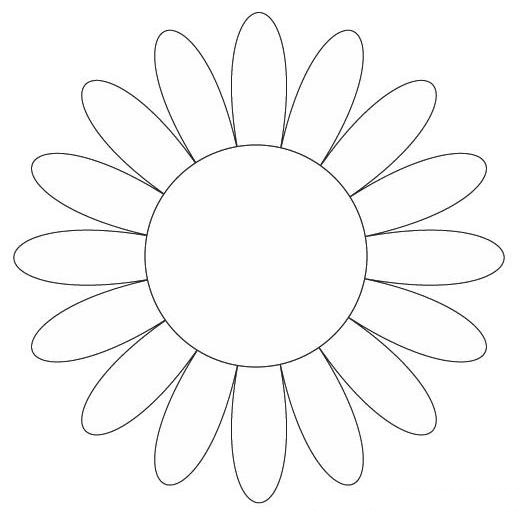 СИРХIЯЛА
ЦIУДХЪУРЛА
КЪАДАРЛА
МЕМУХ1ЕЛА
ХАЙДАКЬЛА
АХЪУШАЛА
ИЦIАРИЛА
ДАРГАЛА
ЛУГЪАТУНИ
ЛАВАШАЛА
ГУБДЕНИЛА
ЦЕЛЕБКIАЛА
МУИРАЛА
ДЕЙБУКIЛА
ЧИРАГЪЛА
КУБАЧИЛА
ГIЯШТIИЛА
ХIУРХЪИЛА
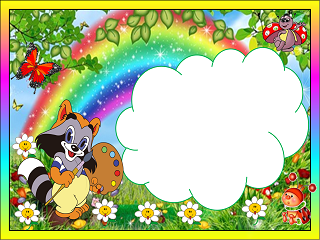 Иш  галгаличи  кIапIри  даршес  ва  гьар  кIапIиличи  дарганти  хIербирути  шимала  уми  делкIес.
Хъули хIянчи
ХIянчи 246. Литературный мезличи шурдатирая. ХIеръая, сегъуна барсдеш алкIулил.
ХIакьли гIяхIна гьвабзала
ХIвябразир хIвяб ахъдирар
Шивухъун багьадулла
Гьва дублис цIилда дирар.

Ца ккулала квайзиратт
ХIябал барха хIвя дирхъян,
Ца хIинтIала баркклератт
ХIябдарш барха цIва айхъан. (Халкьла далай)
«Замана» газетализибад касили ца текст шурбатирая хIушала лугъатличил.
Литературный мезличи биштIаси сочинение белкIес «Дила ши ва шила шанти».